Nadar SK, Shaikh MM
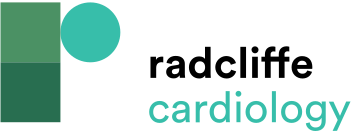 Different Potential Biomarkers in the Diagnosis and Management of Heart Failure
Citation: Cardiac Failure Review 2019;5(1):50–6.
https://doi.org/10.15420/cfr.2018.27.2
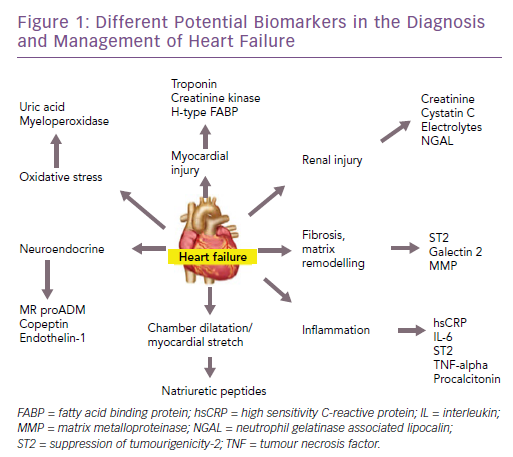